Autor: Mgr. Jana Pavlůsková
Datum: prosinec 2012
Ročník: 8.
Vzdělávací oblast: Člověk a příroda
Vzdělávací obor: Zeměpis
Tematický okruh: Zeměpis světadílů
Téma: Přírodní oblasti Evropy – Atlantská Francie – Hercynská 
           střední Evropa
Anotace: Prezentace určená jako výklad k učivu o přírodních     
               oblastech Evropy.
               Materiál je doplněn množstvím fotografií, shrnutím ve   
               formě otázek k opakování a odkazem na interaktivní 
               test k procvičení.
Přírodní oblasti Evropy Atlantská Francie – Hercynská střední Evropa
Zopakujte si:
 
Francie je proslulá pěstováním
vína
citrusů
brambor
Atlantská Francie
POVRCH: převládají nížiny a pánve, na východě pahorkatiny
Francouzská nížina, Pyreneje, Francouzké středohoří, Jura, Vogézy, Ardeny

PODNEBÍ: oceánské

VODSTVO: západoevropský typ řek, vodnaté toky s nevyrovnaným 
                     spádem; doprava
Garonna, Loira, Seina 

ROSTLINSTVO: převládá kulturní zemědělská krajina, mozaiky  
                             lesů, intenzivní zemědělství (obiloviny, cukrová  
                             řepa, slunečnice, víno, mléko, maso)

SUROVINOVÉ ZDROJE: „staré“ průmyslové oblasti (severní 
                                           Francie)  – černé uhlí
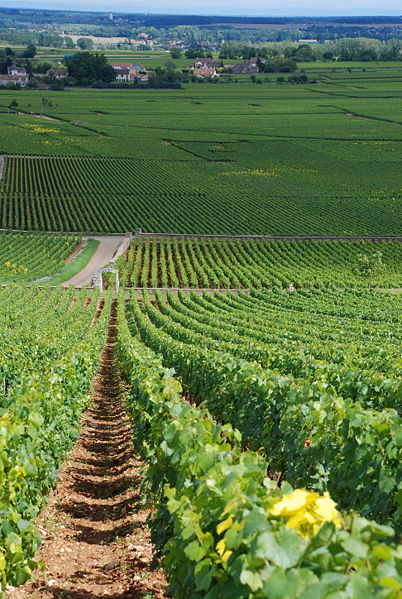 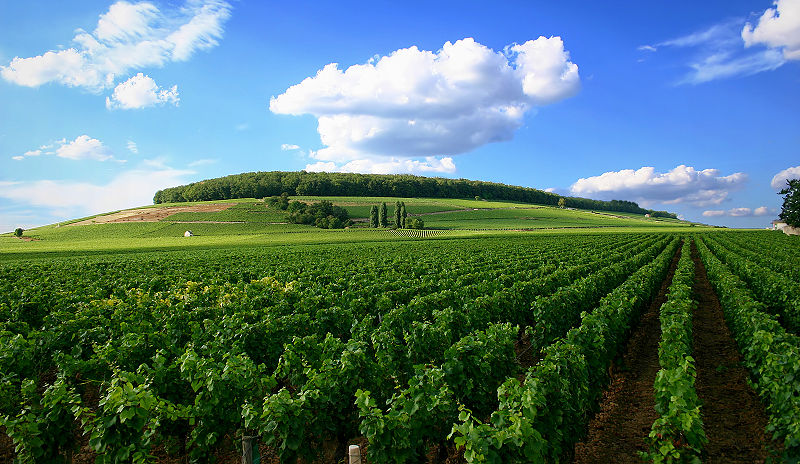 Obr. 1 - Burgundsko
Obr. 4 - Burgundsko
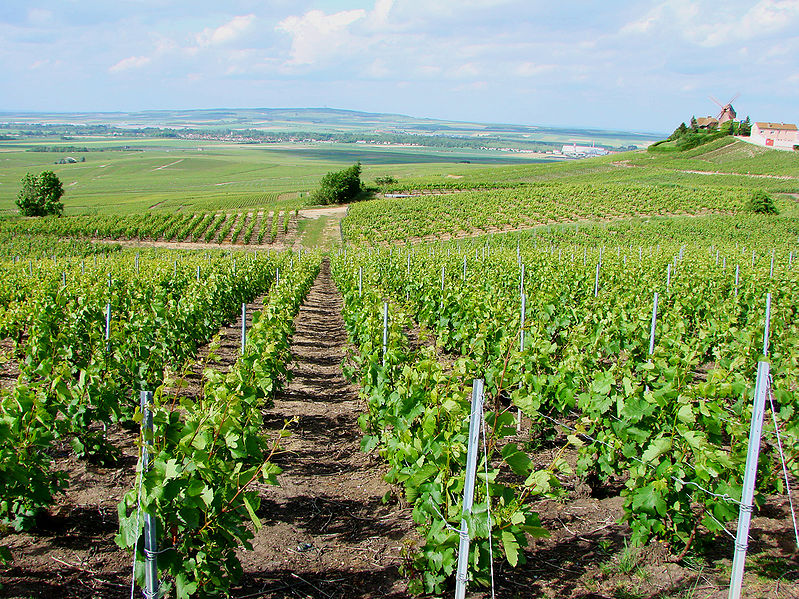 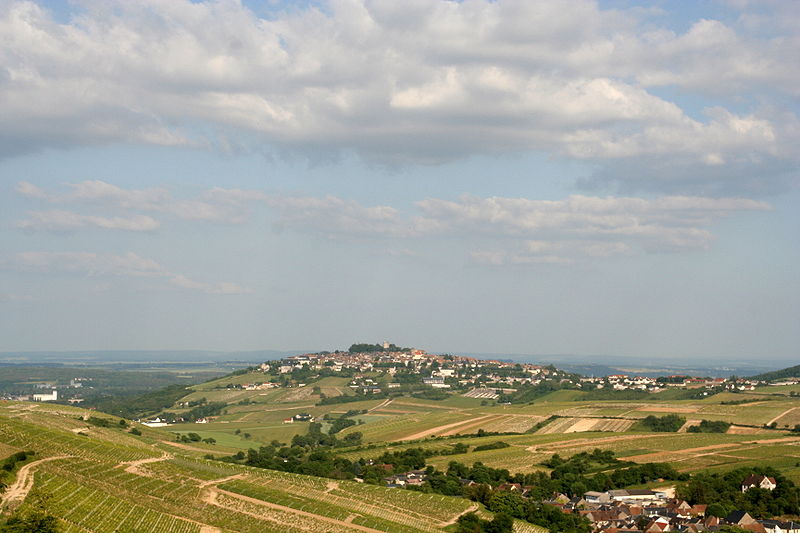 Obr. 2 – pahorkatiny ve Francii
Obr. 3 - Champagne
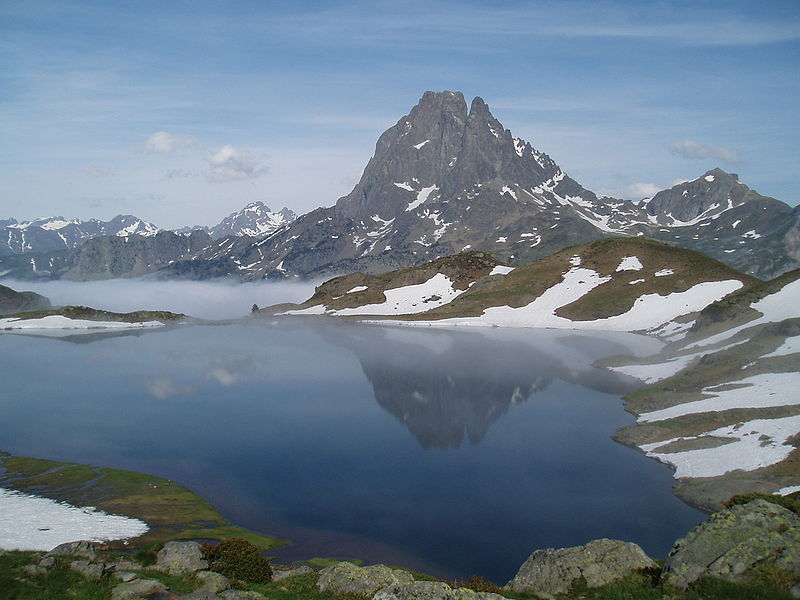 Obr. 5 – Francouzské Pyreneje
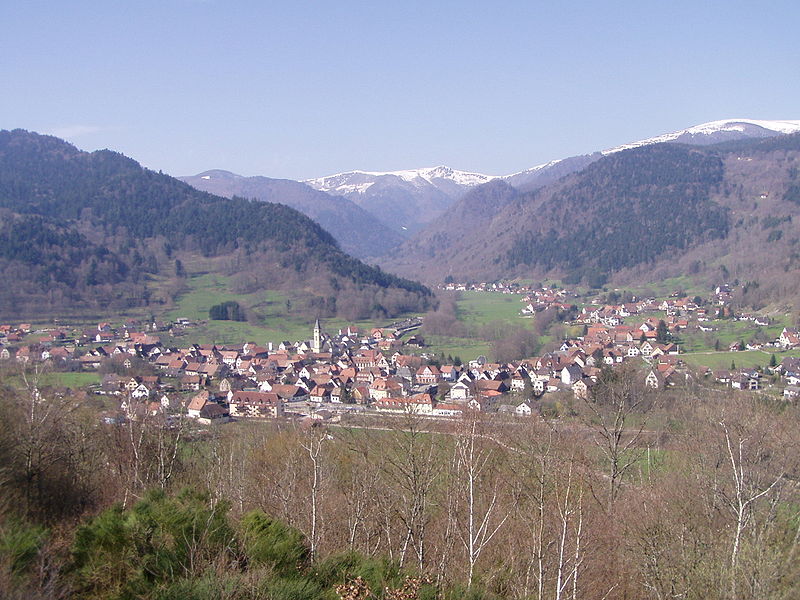 Obr. 8 – Vogézy
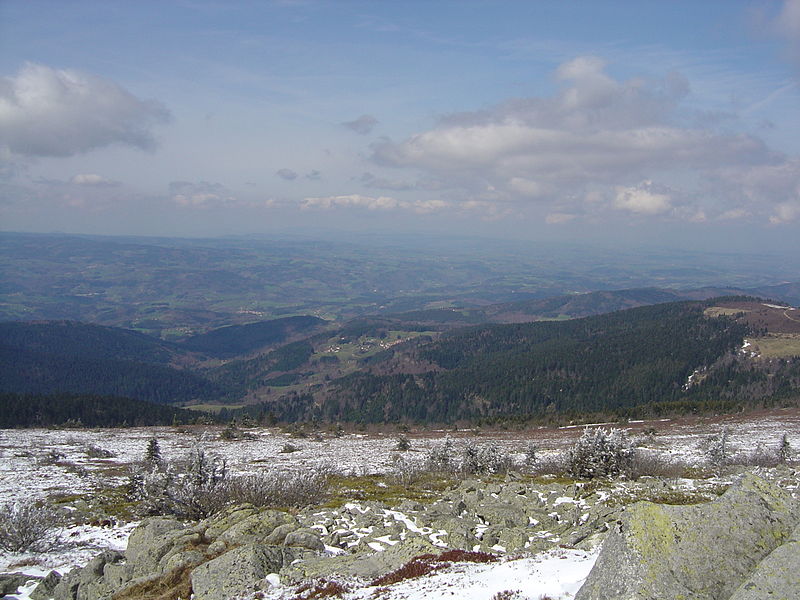 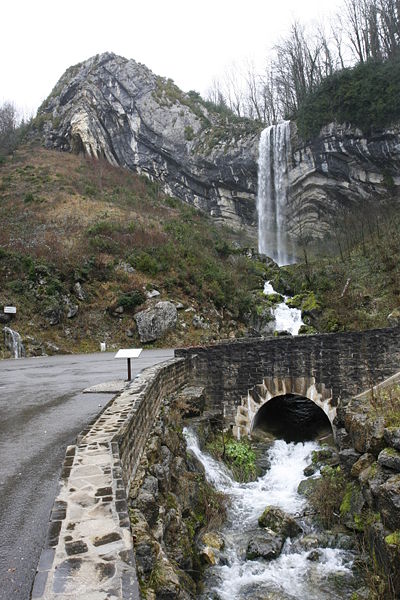 Obr. 7 – Francouzská Jura
Obr. 6 – Francouzské Středohoří
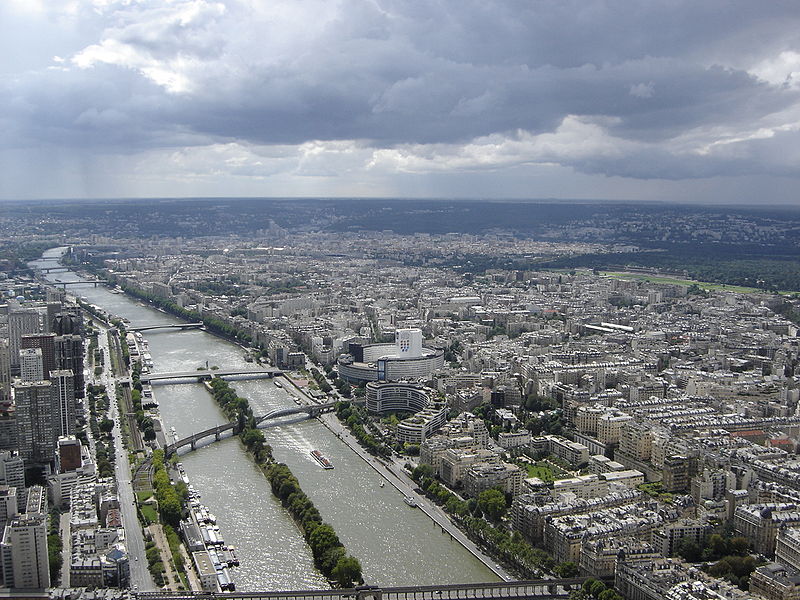 Obr. 10 – Seina z Eiffelovky
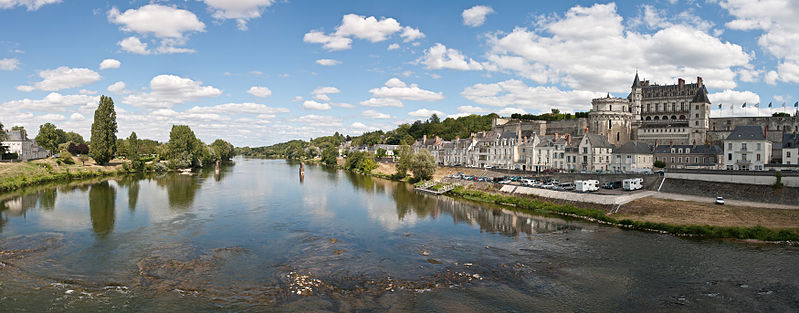 Obr. 12 – Loira  Amboise
Loira
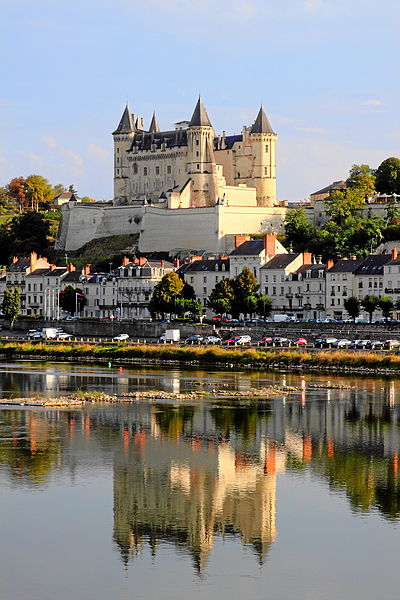 Seina
Obr. 9 – Paříž 1900
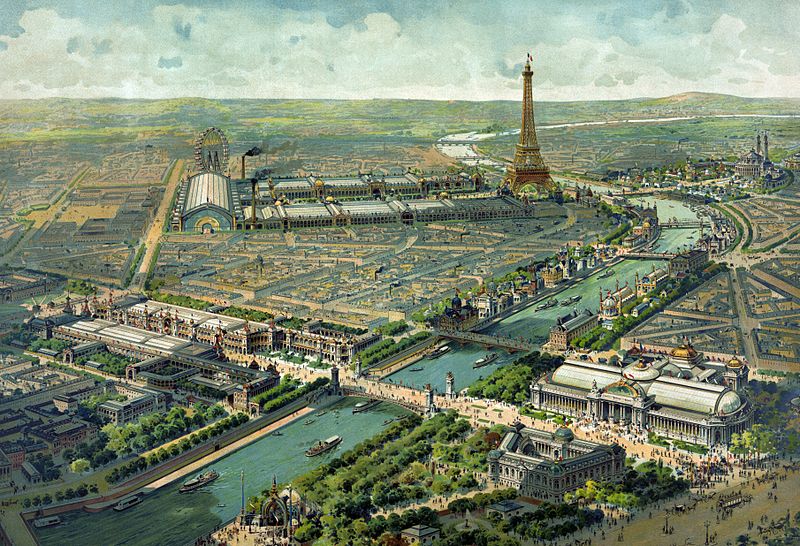 Obr. 11 – Loira v Saumuru
Hercynská střední Evropa
POVRCH – jih vysočina, sever nížina (ledovcová činnost, jezerní plošiny)
Porýnská vysočina, Středoněmecká vysočina, Švábský Jura, Česká vysočina, Severoněmecká nížina, Středopolské nížiny, Meklenburská jezerní plošina, Pomořanská jezerní plošina, Velkopolská jezerní plošina

PODNEBÍ – přechodné, dostatek srážek

VODSTVO – středoevropský typ řek, vodnaté s nevyrovnaným spádem
Rýn, Mohan, Labe, Odra, Visla

ROSTLINSTVO – převládá zemědělská krajina, lesy 30%, intenzivní zemědělství 
                               (obiloviny, brambory)

SUROVINOVÉ ZDROJE – Porúří, Slezsko (černé uhlí)
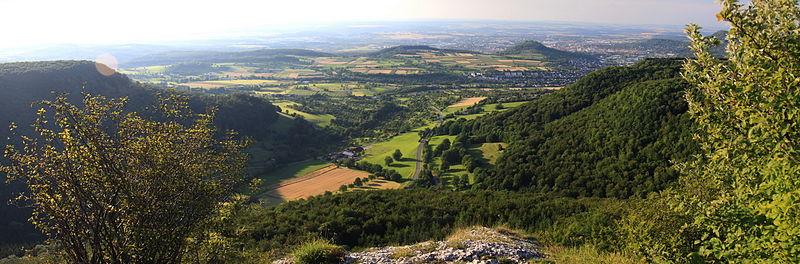 Obr. 15 – Švábský Jura
POVRCH – VZNIKL VRÁSNĚNÍM
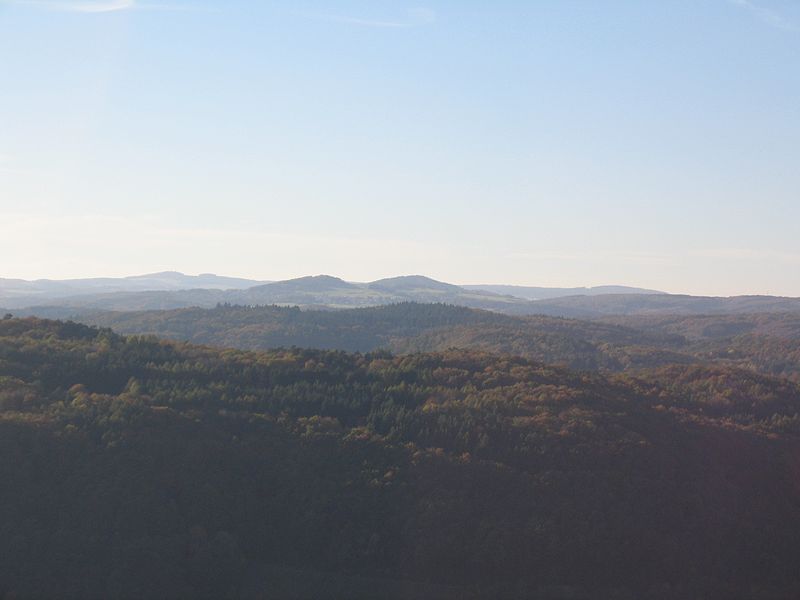 Obr. 14 – Středoněmecká vysočina
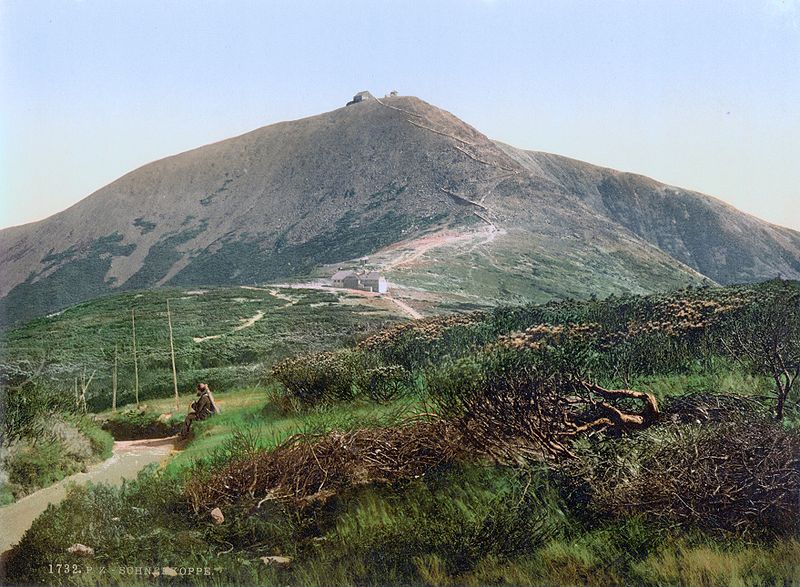 Obr. 13 - Sněžka
Jezerní plošiny
meklenburská
mazurská
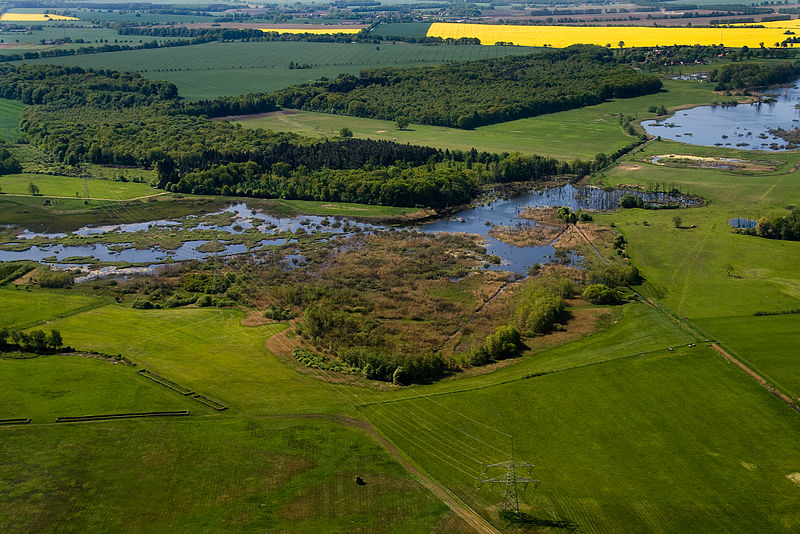 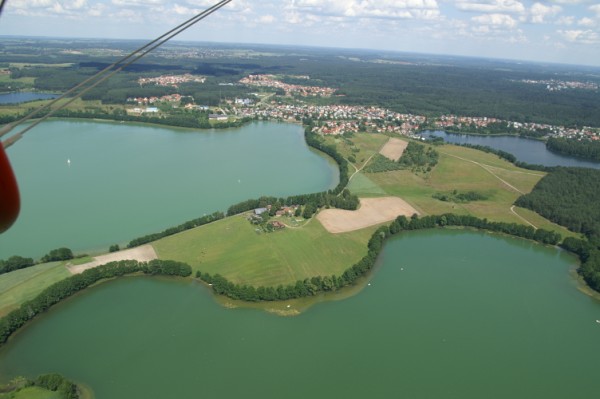 Obr. 16
Obr. 17
Porúří
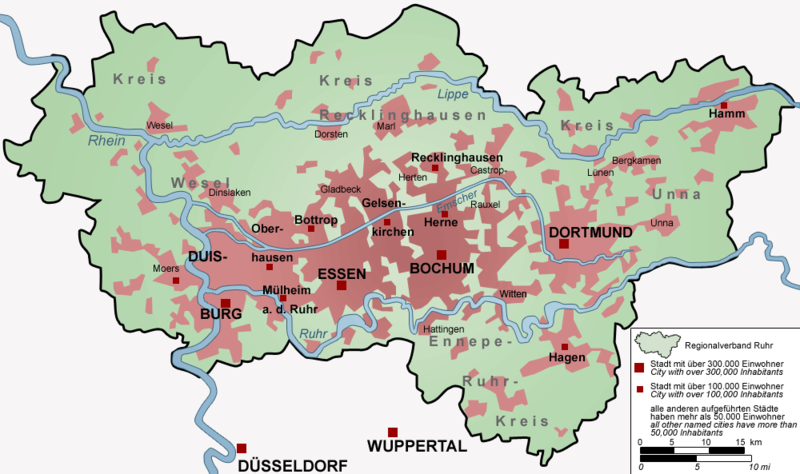 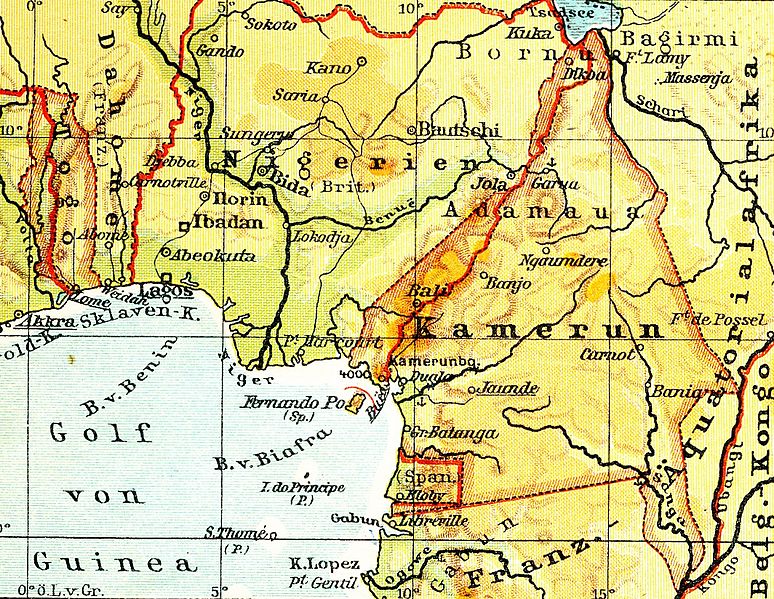 UKAŽ NA MAPĚ
Francouzská nížina, Pyreneje, Francouzké středohoří, Jura, Vogézy, Ardeny, Porýnská vysočina, Středoněmecká vysočina, Švábský Jura, Česká vysočina, Severoněmecká nížina, Středopolské nížiny, Meklenburská jezerní plošina, Pomořanská jezerní plošina, Velkopolská jezerní plošina
Garonna, Loira, Seina, Rýn, Mohan, Labe, Odra, Visla
OTÁZKY K OPAKOVÁNÍ
V které části Atlantské Francie najdeme pahorkatiny?
Charakterizuj podnebí a vodstvo Atlantské Francie.
Jaký typ zemědělství převládá v Atlantské Francii a které plodiny se tam pěstují?
Jaké jsou důsledky ledovcové činnosti v Hercynské střední Evropě?
Jaká část oblasti je přibližně pokryta lesy?
Které plodiny jsou základem středoevropského zemědělství?

PROCVIČTE SE V TESTÍKU
http://www.zcsol.cz/zaklad/testy/form.php?&jmeno_testu=../../zaklad/stranky_predmetu/zadani_testu/z7_16_stredni_vychod.txt&img_adr=../stranky_predmetu/zadani_testu/z7_16_stredni_vychod&vymazat=ano
POUŽITÉ ZDROJE
Obr. 1 - Stefan Bauer [2012-11-28], dostupné pod licencí Creative Commons na www : http://commons.wikimedia.org/wiki/File:Weinberg_Cote_de_Nuits.jpg?uselang=cs
Obr. 2 - MatthiasKabel [2012-11-28], dostupné pod licencí Creative Commons na www : http://commons.wikimedia.org/wiki/File:Sancerre_france.jpg?uselang=cs
Obr. 3 - Vassil [2012-11-28], dostupné jako volné dílo na www : http://commons.wikimedia.org/wiki/File:Verzenay_vignoble.jpg?uselang=cs
Obr. 4 - JonCaves [2012-11-28], dostupné jako volné dílo na www : http://commons.wikimedia.org/wiki/File:Montrachet_vineyards.jpg?uselang=cs
Obr. 5 - Igrant [2012-11-28], dostupné pod licencí Creative Commons na www : http://commons.wikimedia.org/wiki/File:Pic-du-midi-dossau.jpg?uselang=cs
Obr. 6 - Anthospace [2012-11-28], dostupné pod licencí Creative Commons na www : http://commons.wikimedia.org/wiki/File:Panorama_vers_le_Nord-Ouest.JPG?uselang=cs
Obr. 7 - Abalg [2012-11-28], dostupné jako volné dílo na www : http://cs.wikipedia.org/wiki/Soubor:Chapeau_de_gendarme.jpg
Obr. 8 - http://de.wikipedia.org/wiki/User:Mhp1255 [2012-11-28], dostupné pod licencí Creative Commons na www : http://commons.wikimedia.org/wiki/File:Metzeral.jpg?uselang=cs
Obr. 9 - Lucien Baylac [2012-11-28], dostupné jako volné dílo na www : http://commons.wikimedia.org/wiki/File:Vue_panoramique_de_l%27exposition_universelle_de_1900.jpg?uselang=cs
Obr. 10 - Stellacad [2012-11-28], dostupné jako volné dílo na www : http://commons.wikimedia.org/wiki/File:La_Seine_dalla_tour_Eiffel.jpg?uselang=cs
Obr. 11 - Martin Falbisoner [2012-11-28], dostupné pod licencí Creative Commons na www : http://commons.wikimedia.org/wiki/File:Saumur_Castle.JPG?uselang=cs
Obr. 12 - Diliff [2012-11-28], dostupné pod licencí Creative Commons na www : http://commons.wikimedia.org/wiki/File:Amboise_Loire_Panorama_-_July_2011.jpg?uselang=cs
POUŽITÉ ZDROJE
Obr. 13 - Photoglob AG, Zürich, Switzerland or Detroit Publishing Company, Detroit, Michigan [2012-11-28], dostupné jako volné dílo na www : http://commons.wikimedia.org/wiki/File:Schneekoppe_1900.jpg?uselang=cs
Obr. 14 - Mabol!. [2012-11-28], dostupné pod licencí Creative Commons na www : http://commons.wikimedia.org/wiki/File:Hochth%C3%BCrmerHasenberg.jpg?uselang=cs
Obr. 15 - R. Bitzer [2012-11-28], dostupné pod licencí Creative Commons na www : http://commons.wikimedia.org/wiki/File:Wackerstein_Pano_090729.jpg?uselang=cs
Obr. 16 - Marcus Sümnick [2012-12-03], dostupné pod licencí Creative Commons na www : http://commons.wikimedia.org/wiki/File:Luftbild_vom_Rogeezer_Bruch_aus_nordwestlicher_Richtung.jpg
Obr. 17 - Andreabosek, Zbigniew Bosek [2012-12-03], dostupné pod licencí Creative Commons na www : http://en.wikipedia.org/wiki/File:LOT_%284%29.jpg
Obr. 18 - Threedots (Daniel Ullrich) [2012-12-03], dostupné pod licencí Creative Commons na www : http://commons.wikimedia.org/wiki/File:Ruhr_area-map.png?uselang=cs